Welcome
শেণি: ৮ম
অধায়: ৭ম 
(পৃথিবী ও মহাকর্ষ)
সময়: ৪৫ মি.
সেৌরজগতের ঘূণায়মান বিভিন্ন গ্রহের  অবস্থান
পৃথিবী
পাঠের শিরোনাম
মহাকর্ষ বল
শিখনফল
মহাকর্ষ বল কি তা বY©bv Ki‡Z পারবে।
অভিকর্ষ বল কি তা বY©bv Ki‡Z পারবে।
মহাকর্ষ বলের গাণিতিক বিশ্লেষণ    করতে পারবে।
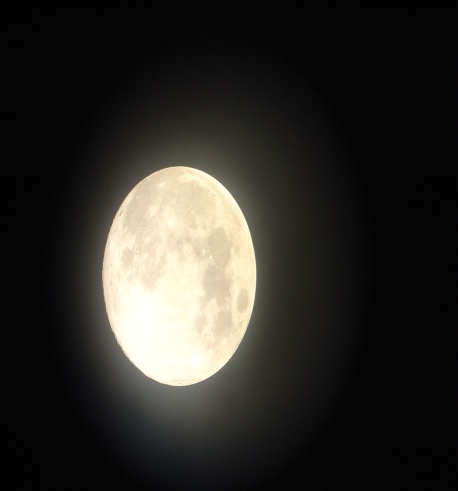 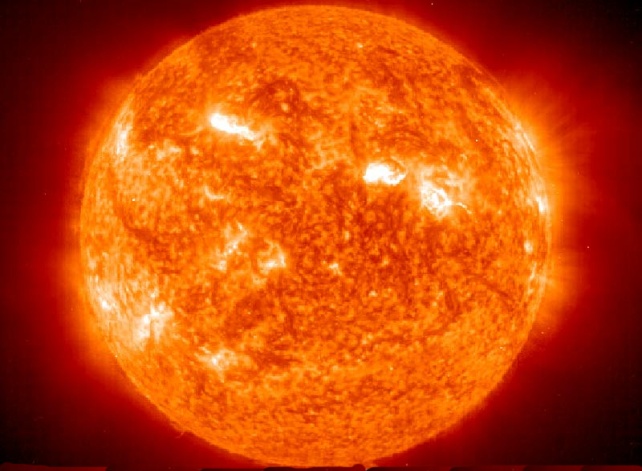 চাদ
সূর্য
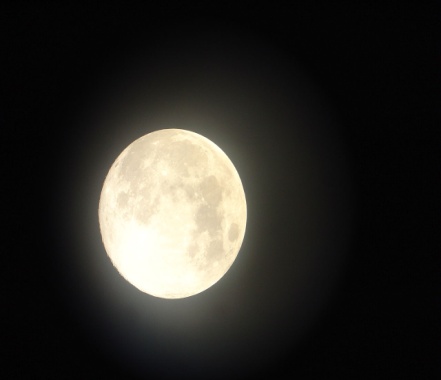 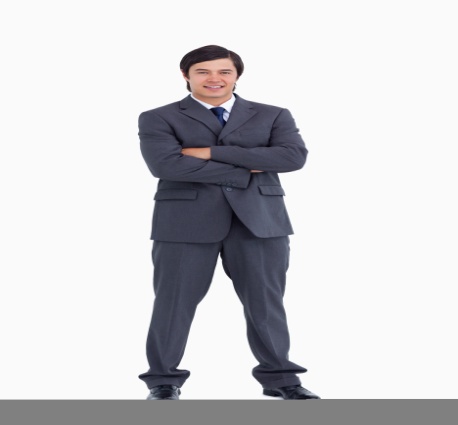 চাদ
মানুষ
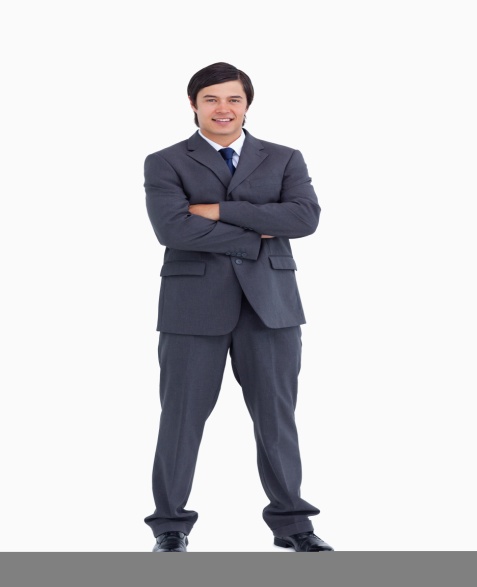 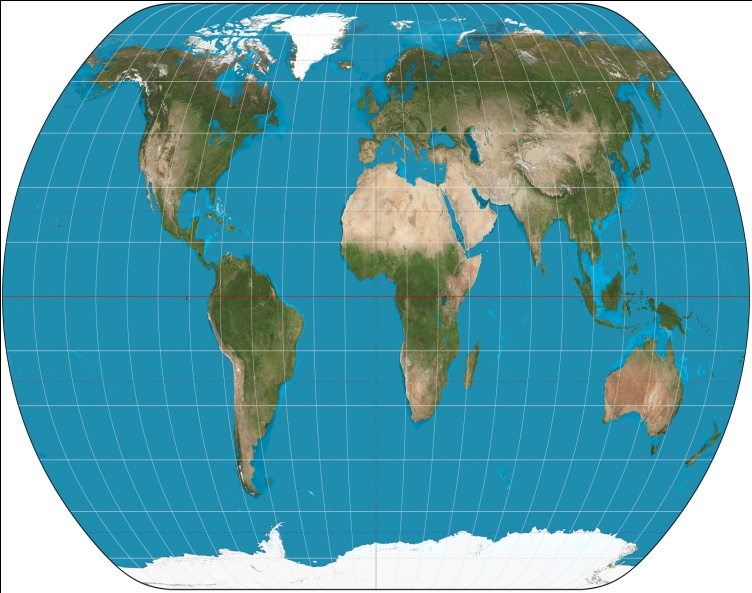 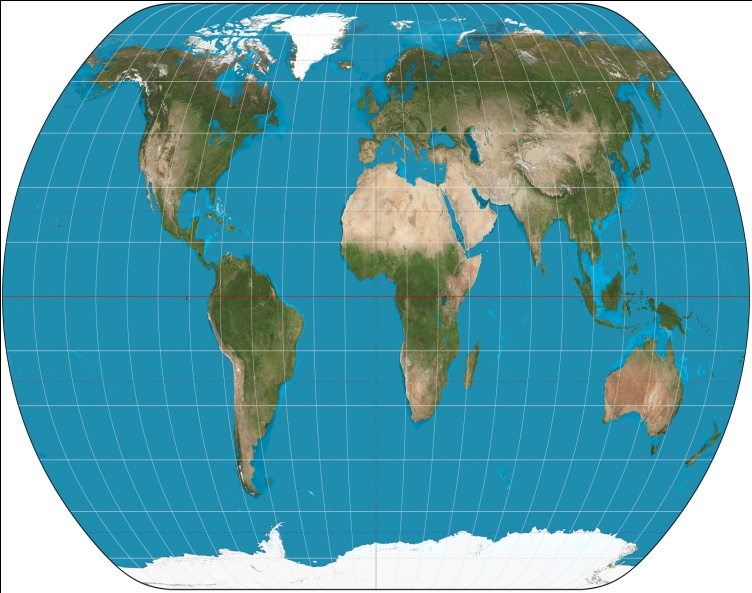 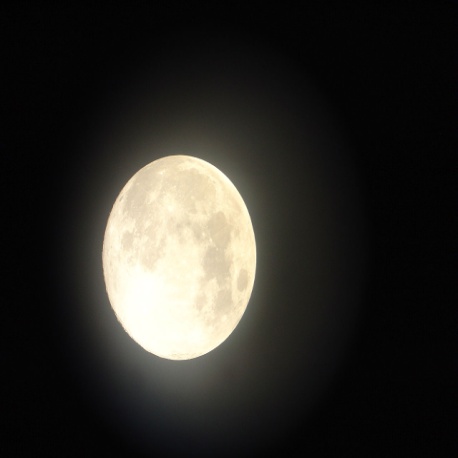 চাদ
পৃথিবী
মহাকর্ষ বলের সুত্র: মহাবিশ্বের যেকোনো দুটি বস্তু র মধ্যবতী আকর্ষন বল ভরের গুনফলের সমানুপাতিক এবং দুরত্বে বর্গের ব্যাস্তানুপাতিক।
সমানুপাতিক অর্থ – একটি চলকের মান বাড়লে অপর চলকের মান বাড়ব এবং একটি চলেকর মান কমলে অপর চলকের মান কমবে।  অথবা বাড়লে বাড়বে এবং কমলে কমবে।
ব্যাস্তানুপাতিক অর্থ- একটি চলকের মান বাড়লে অপর চলকের মান কমে এবং একটি চলকের মান কমলে অপর চলকের মান বাড়ে । অর্থাত বাড়লে কমে এবং কমলে বাড়ে।
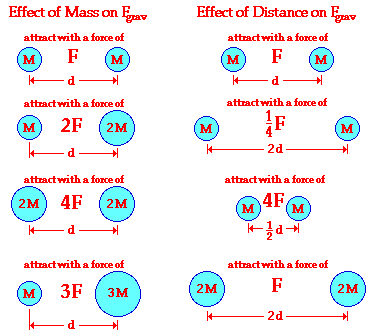 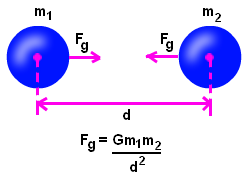 মহাকর্ষ বল (Gravitation Force) F, 
দুটি বস্তুর ভর (mass)  m1 , m2 
এবং দুরত্ব (distance) d
মহাকর্ষীয় ধ্রবক (Gravitational Constant)      G
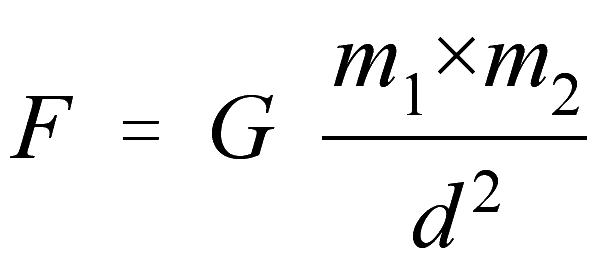 মহাকর্ষ বল সংক্রান্ত গানিতিক সমস্যা:
F=?  
          5 m
800 kg
600 kg
এখানে 
১ম বস্তুর ভর m1= 600 kg 
 ২য় বস্তুর ভর m2=800 kg 
বস্তুদুটির দুরত্ব d= 5 m 
মহাকর্ষীয় ধ্রবক
`jxq KvR
1|মহাকর্ষ কাকে বলে? ২টি উদাহরন দাও।
২।মহvKl© I AwfKl© g‡a¨ cv_©K¨ wjL|
MÖæc A
MÖæc B
F=?
1m
300 kg
400 kg
MÖæc C
F=?
10m
400 kg
300 kg
বাড়ির কাজ:
একটি উদাহরনের মাধ্যমে দেখাওযে ভর দ্বিগুন বাড়লে মহাকর্ষ বল দ্বিগুন বাড়ে এবং দুরত্ব দ্বিগুন বাড়লে মহাকর্ষ বল চারগুন কমে।
ধন্যবাদ